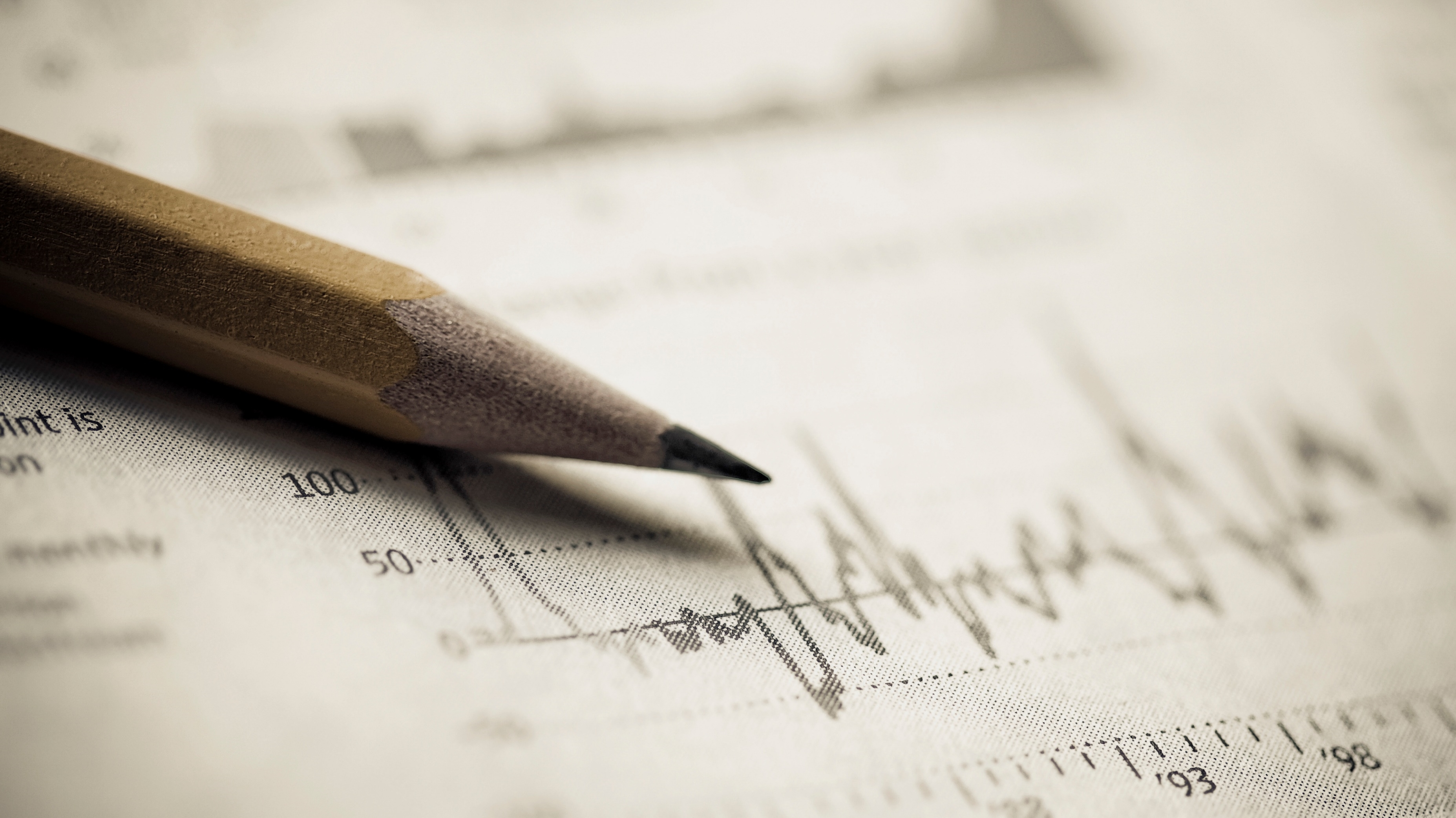 Economic Update
Alice Louise Kassens
Roanoke College
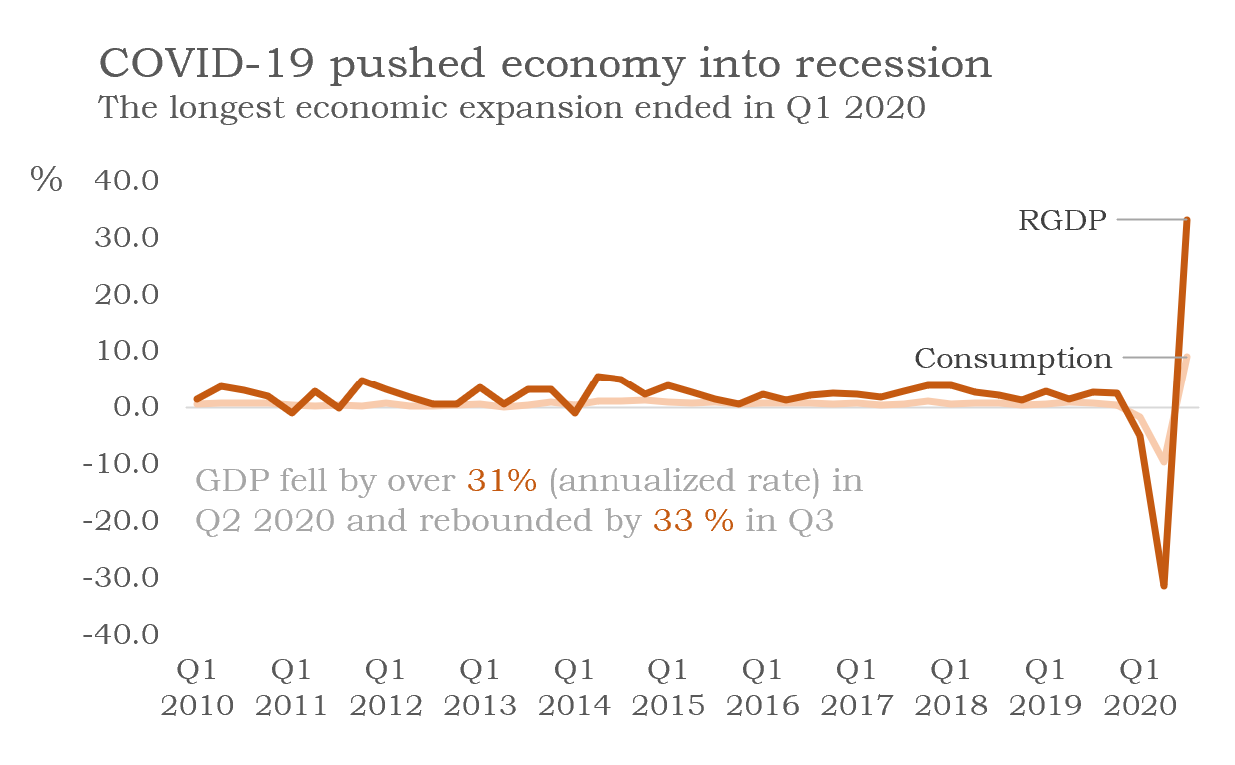 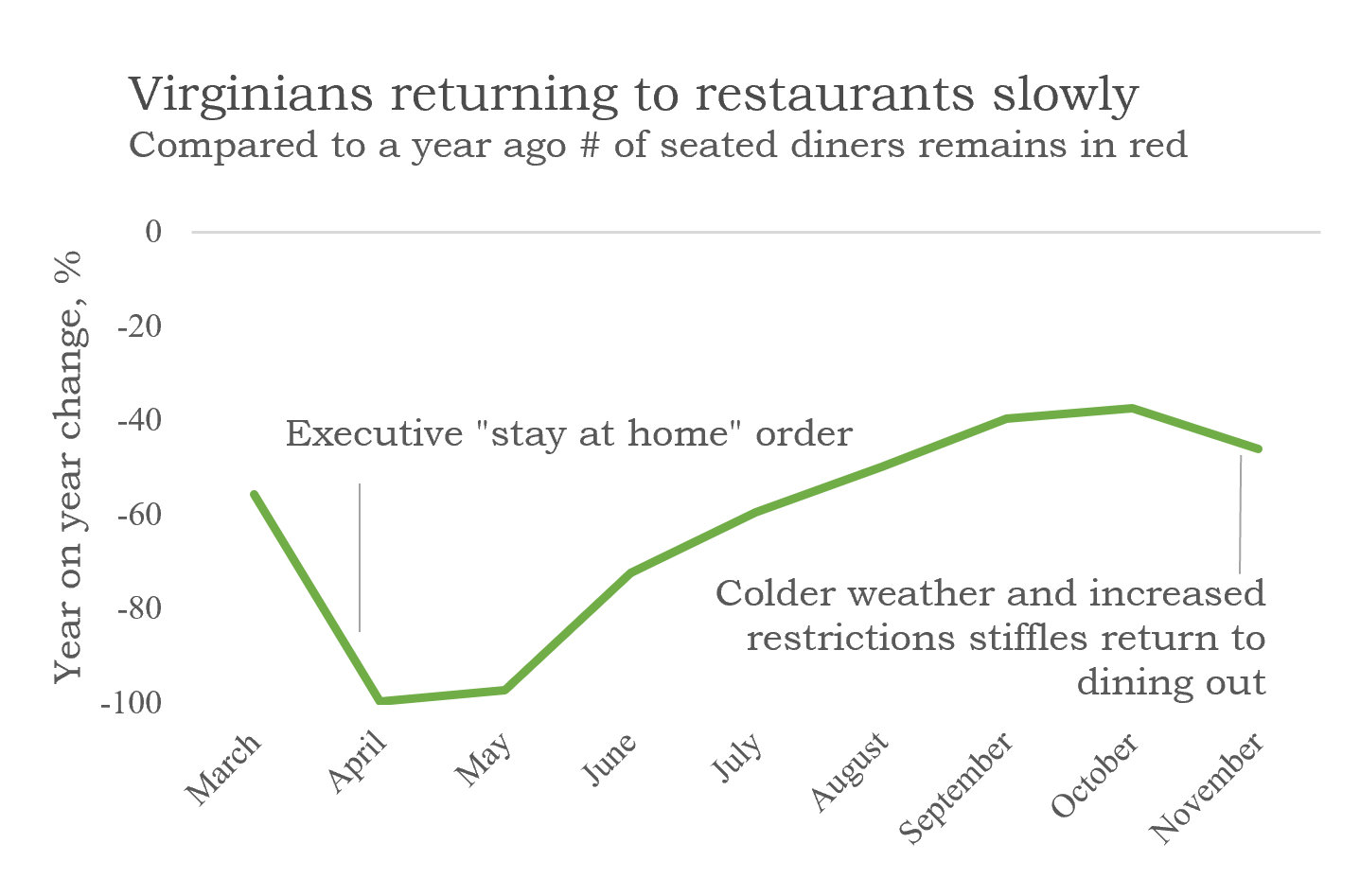 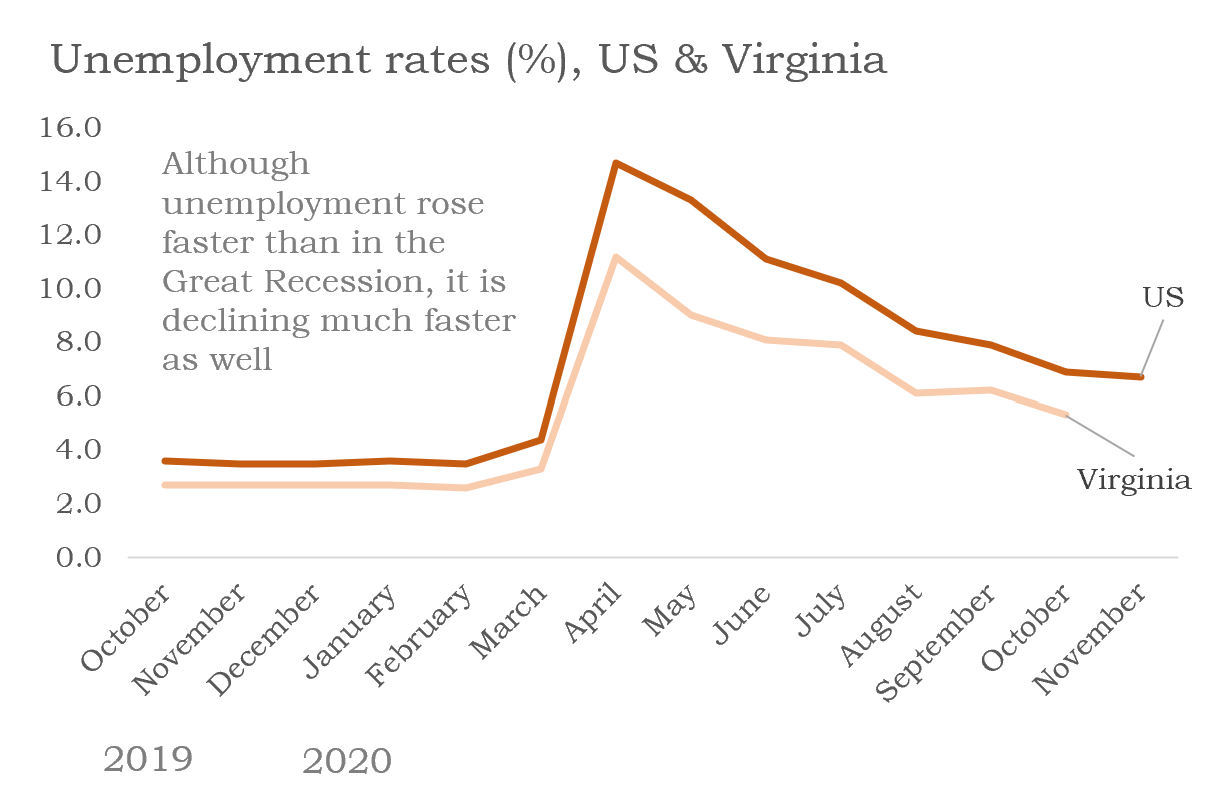 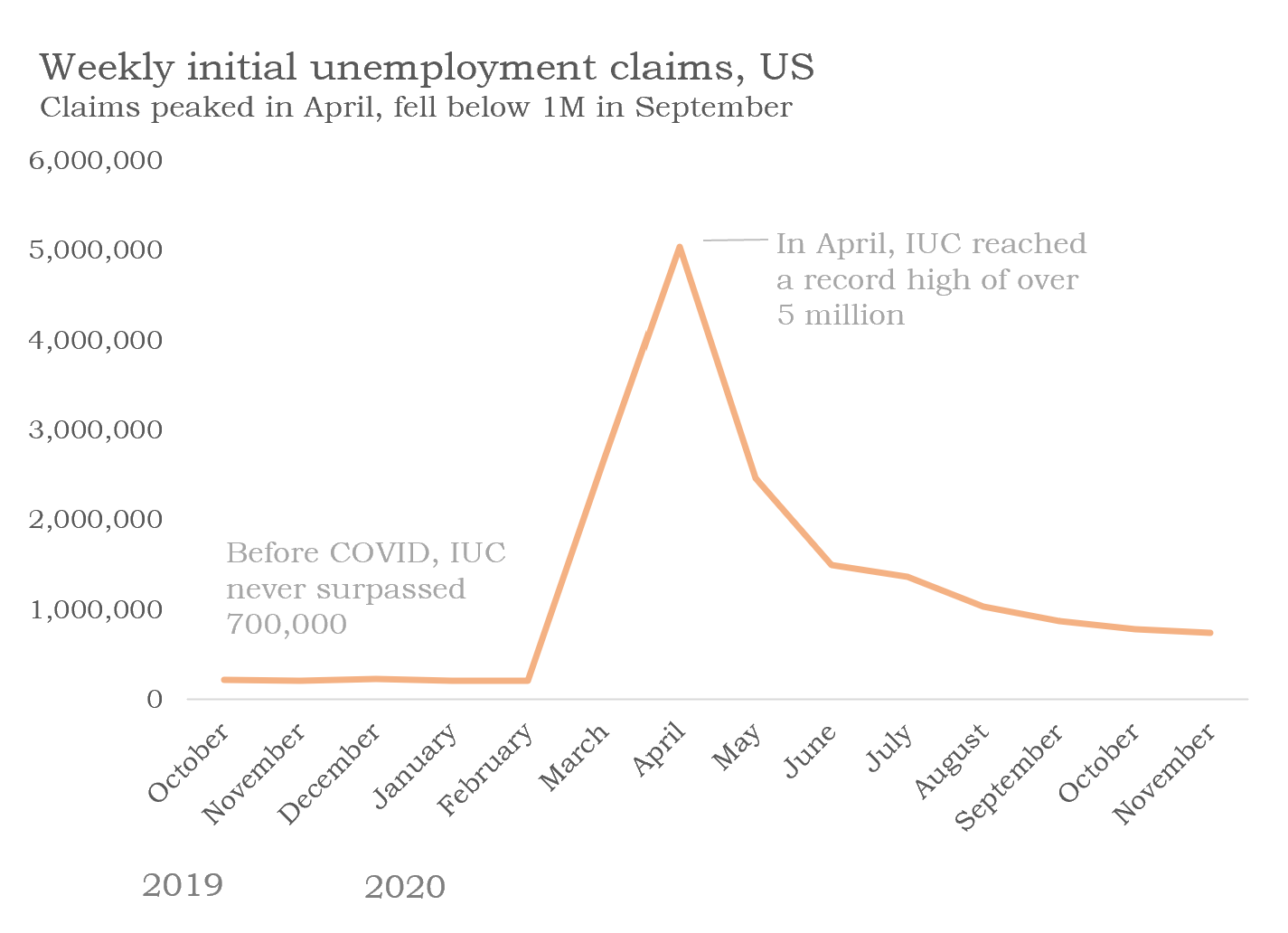 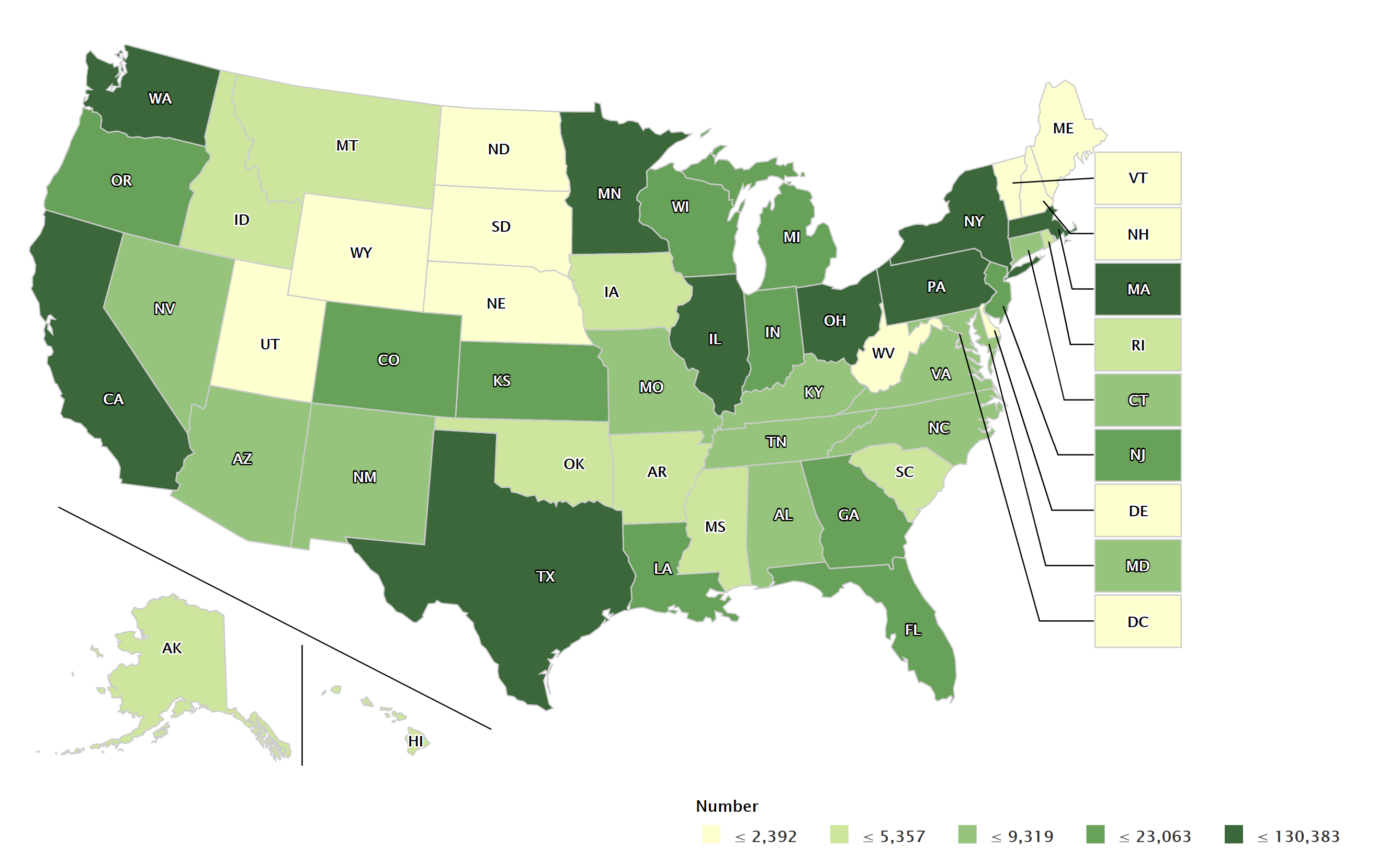 Initial unemployment claims, Week of 11-28-20
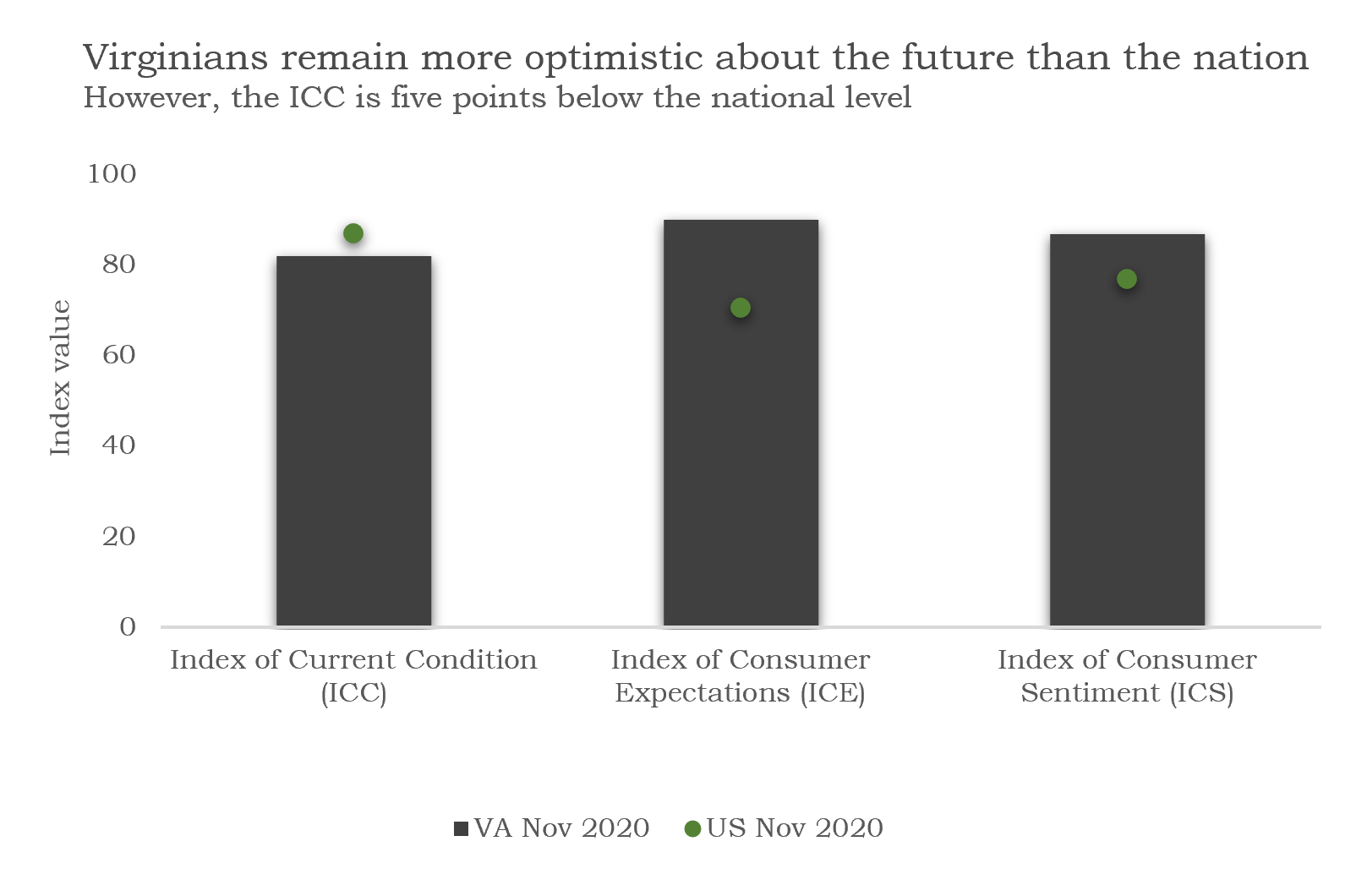 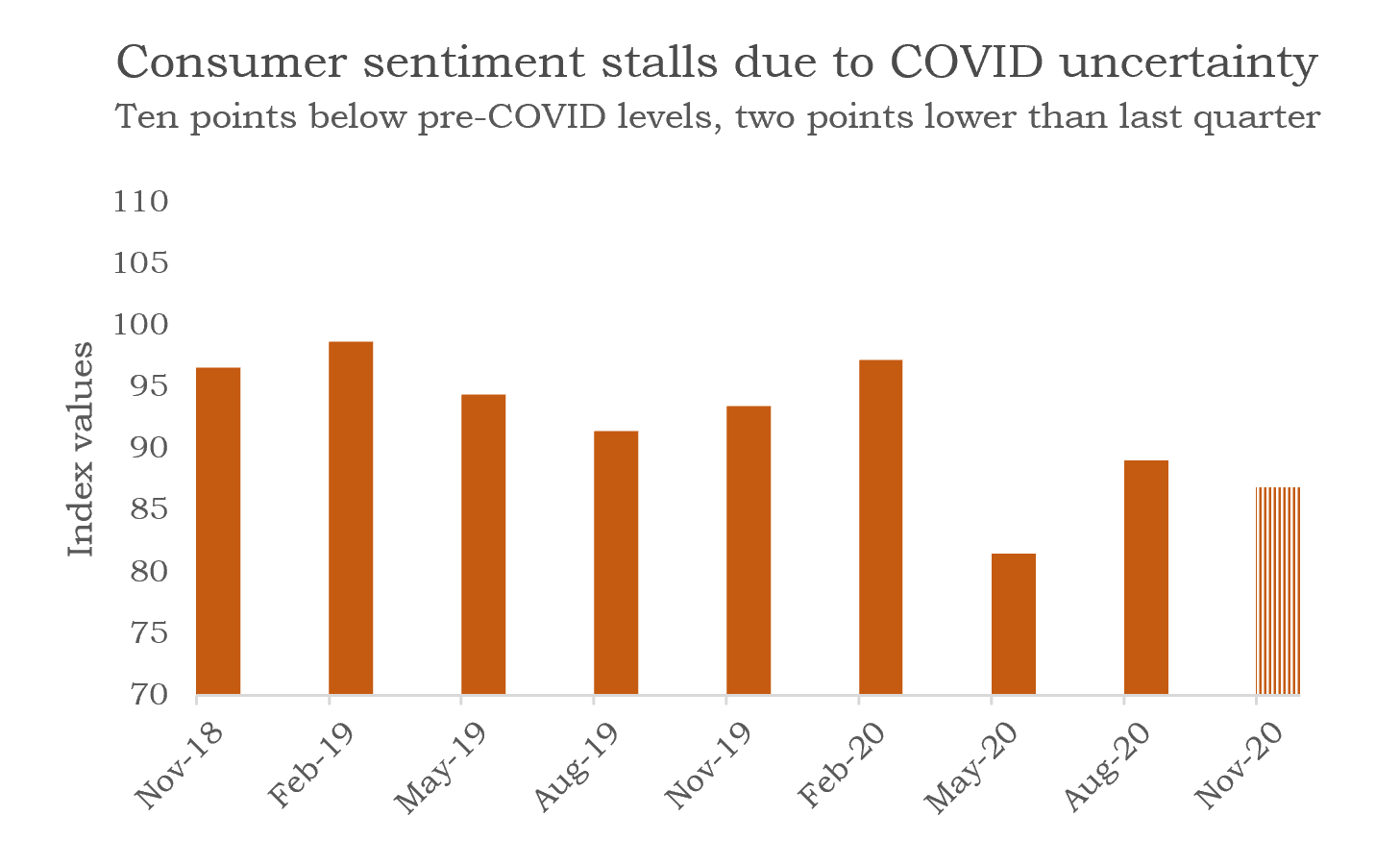 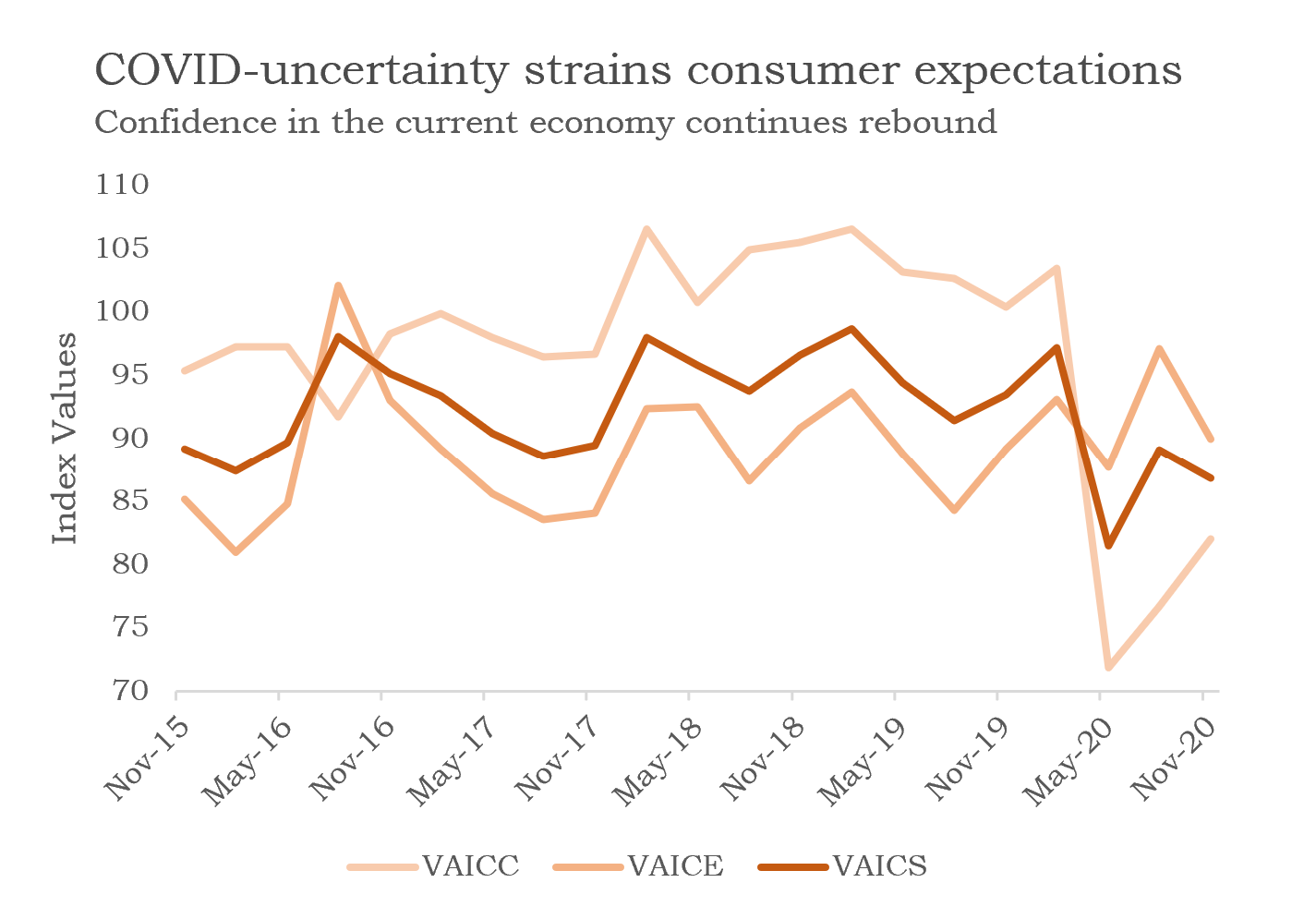 Thank you
Questions?
Email: kassens@roanoke.edu